How do you learn and teach a language?
Imagine you had to teach someone English.
Where would you start?
What are the essential things to know?
Would it work to go through the dictionary from A to Z until you knew every word?
Would it work to only speak it at them and never read or write?
Come up to the board and write any 5 words in English.
Make them have nothing to do with each other, some short, some long. As random as possible. 
Ideally, open up a book and point at 5 words with your eyes closed
Can we put those random words into categories by similarity?
Let’s try to group them into 4 or 5 different groups. You can choose the criteria by which we group them. How would you do it?
Work with the people around you and decide how you will do it.
Luckily, if you’re not sure, language teachers have this figured out.
Those words were grouped that way because all words within the same category play by the same rules.
Which of those categories do we start with?
Actions (verbs)
Describers of actions (adverbs)
Stuff/people (nouns)
Describers of stuff (adjectives)
Everything else (prepositions, conjunctions…)
Why verbs?
They’re the only category of word one that can be sentences on their own
I was walking = full sentence
Big brown = not a full sentence
They’re the most essential for storytelling
It’s really hard to tell someone what’s happening/what happened without describing the actual actions
To make sure you’re following…
Hit me with some examples of verbs in English.
For good measure, give me different forms of the word. Tell me what the spelling would be for the past or future tense.
Another way to think about it: you are playing scrabble. What letters can you add to make the word longer?
We need a verb to use as a model to introduce us to the wonderful world of verbs
TO WALK
Think of all the different possible ways to express “to walk” for different times and people.
This isn’t even all of them.
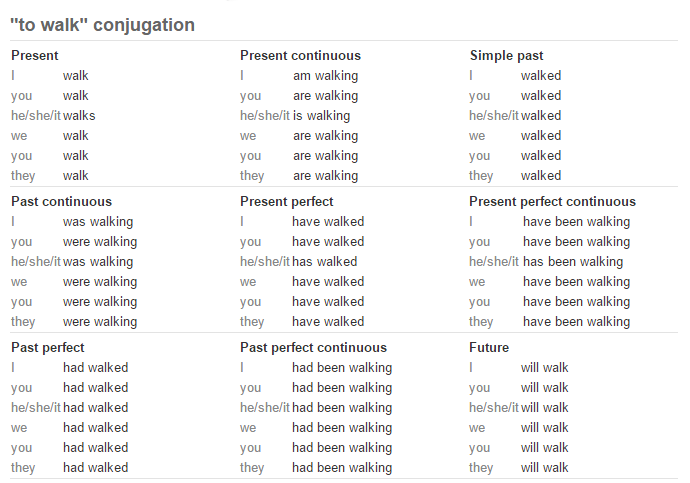 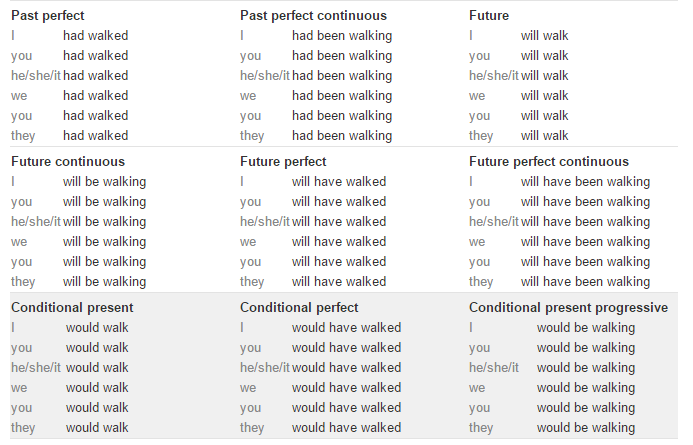 What is the difference between all of those forms?
Speak with the people around you. 
What kinds of sentences and situations would you say “walked?”
When would you instead use “walking?”
Which one of these many forms would you teach first?
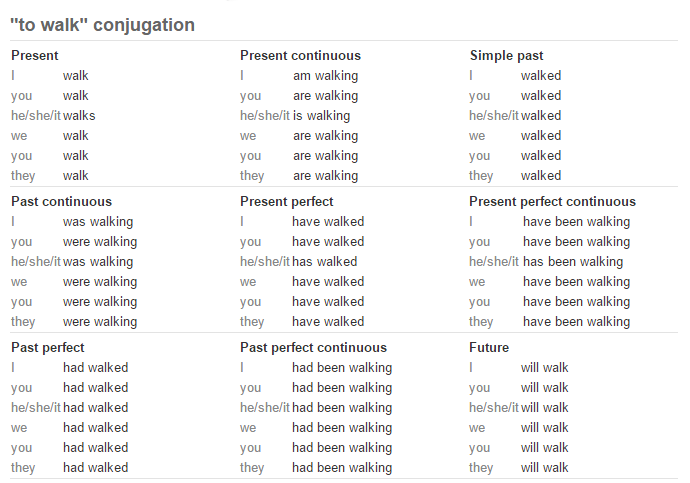 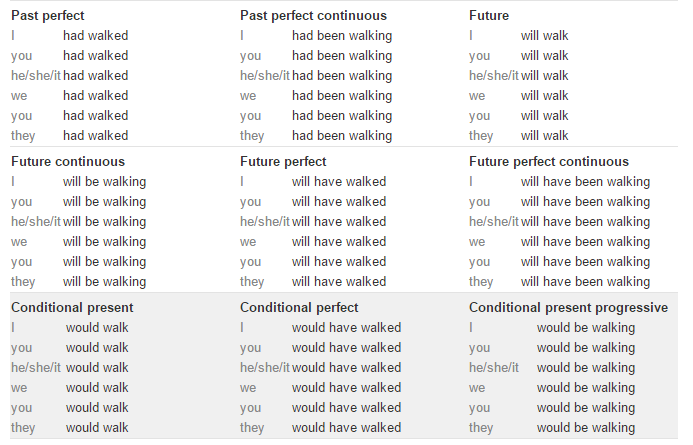 Most language classes begin with the present because you can use it to discuss things you do in general and things you are doing right now.
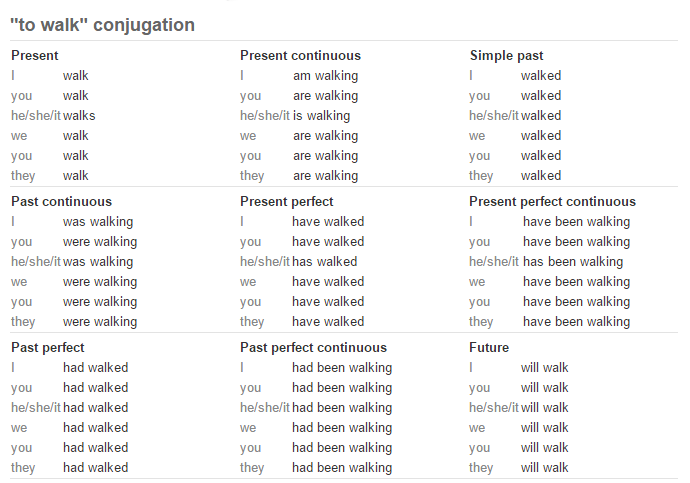 So…how do we get from “to walk” to all of those different forms?
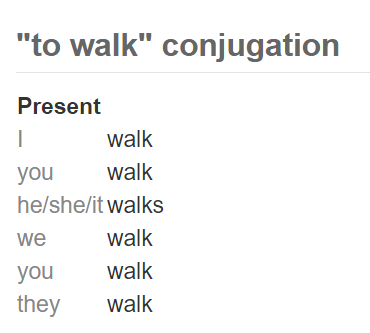 Said another way: why isn’t it…


I to walk
You to walk
He/she/it to walk

What are the rules we used to get fromthatto this
The rules:
Start with “to walk”								to walk
Remove “to”										to walk
Add what’s left (walk) to each person					I walk													You walk													He/she/it walk													We walk													They walk

For he/she/it, add an –s													I walk													You walk													He/she/it walks													We walk													They walkNow you’re done! You have a correctly formed English verb.
You often see them in a table like this.
This side of the chart is for one person
This side of the chart is for 2+ people
“base form” of the verb
Do a few on your own
Do a few on your own
Let’s get irregular. Try applying the rules we just established to these and see what happens.
Learners of English might even do a worksheet like this one:
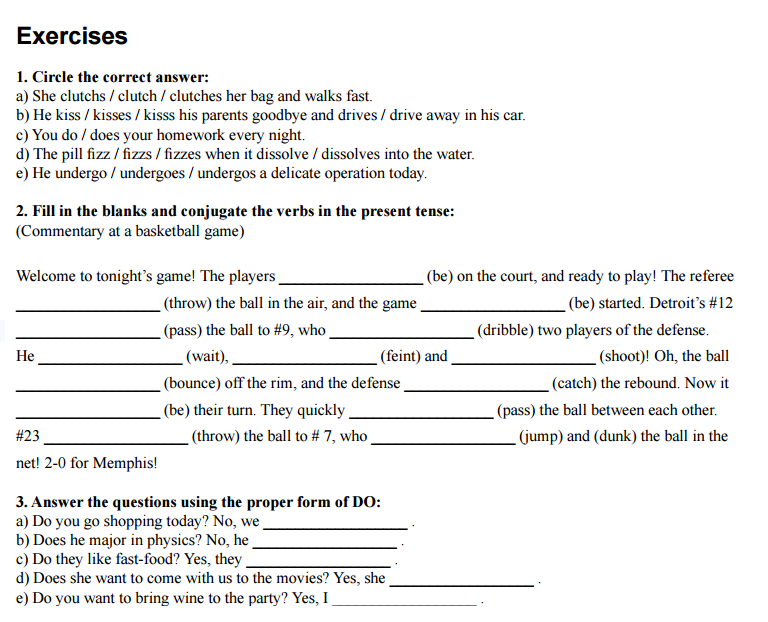 Enjoy easy worksheets while they last. Work with the people around you to complete this.
Let’s sum this up.
If you were learning English, you would learn words in categories.
Verbs (Actions)
Adverbs (describers of actions)
Nouns (things, stuff, people)
Adjectives (describers of stuff)
Everything else
You would start with verbs because they are the most important.
You would start with present tense verbs because they are simple and versatile.
You would learn that you start with a base form “to _____” and use certain rules to make it work with different subjects (I, you, he, she, we, etc.)
You would learn that certain verb families use slightly different rules. For example, some verbs in English add just an –s to “he/she” whereas others add “-es” or change entirely.
When you finished learning these verbs, you would move on to the past tense.
Some final questions
Do you think it would be easy or hard to learn English verbs? Why or why not?
Do you think French verbs are easier or harder?
Warmup
What is a verb? Give an example in English.
Can you give some different forms of that verb?
Can you think of an example of a verb in French?
Yesterday, we learned there were families of English verbs.
We had verbs that only added –s in the present tense:
I walk, you walk, he/she walks
We had verbs that added –es instead:
I do, you do, he/she does
And we had verbs that were totally weird:
I am, you are, he/she is
Today, we are going to talk about the French verbs that are the most “normal”
Much like we group English verbs by patterns, we group French verbs by patterns.
“ER” pattern verbs are the most common (and easy) in the French language.
English has “base form” verbs that start with “to _________”
To go
To do
To walk
To see
In French, those base forms are a single word. How many –ER verbs can you name?
Regarder- to watch
Parler- to talk
Arriver- to arrive
Habiter- to live
Manger- to eat
What are the rules we need to apply in order to use “regarder?”
You can’t say “I to watch” anymore than you can say “je regarder.”
Therefore there had to be a set of rules, just like in English how we remove “to” and add –s to he/she.
The rules:
Start with “regarder”									regarder
Remove “er”										regarder
Add what’s left (walk) to each person						Je regard													tu regard													Il/elle/on regard													Nous regard													Vous regard																Ils/ells regard

Add –e for je, 
-es for tu, 
-e for il/elle, 
-ons for nous, 
-ez for vous, 
and –ent for ils/elles.														Je regarde													tu regardes													Il/elle/on regarde													Nous regardons													Vous regardez																Ils/ells regardent
Here’s your end product: a French ER verb in the present tense.
Can someone come up and do one for us?
Comparing to English: which is easier?
Let’s compare more. Remember looking at all the forms of an English verb?
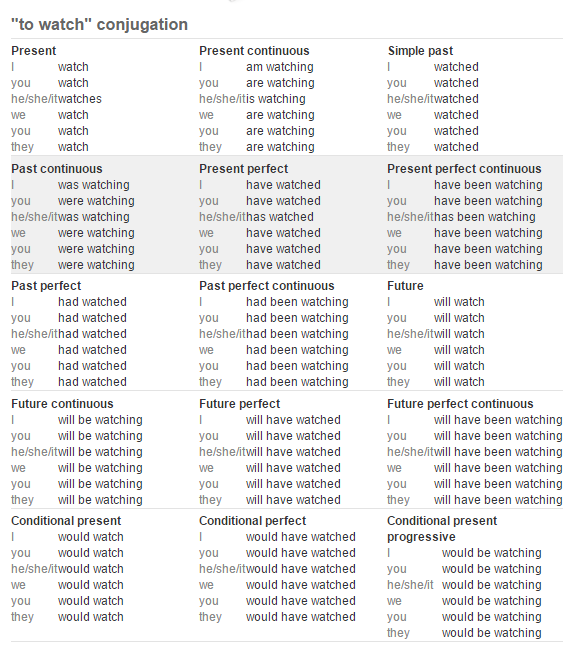 This website has 21 different verb forms for English.
Let’s do the same for French.
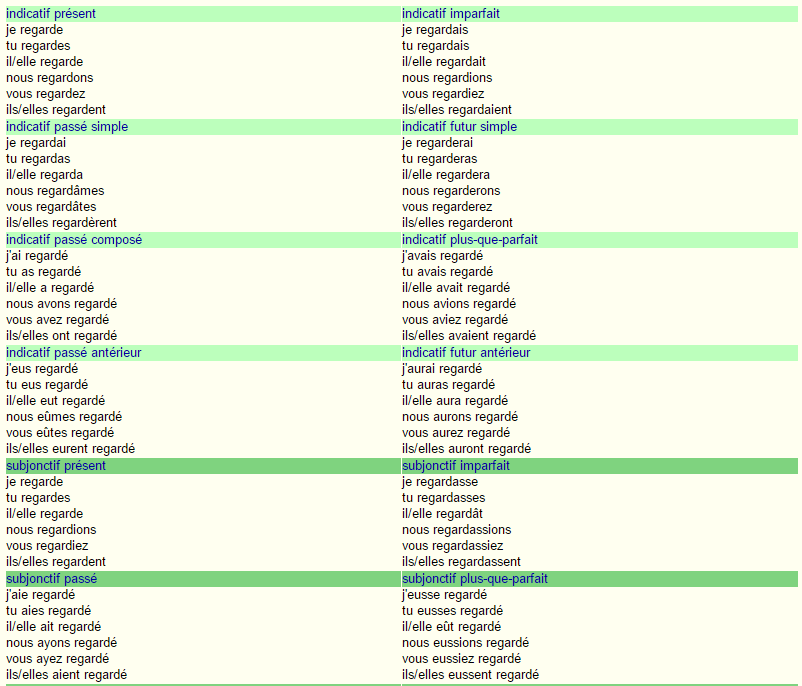 This website shows 20 for French.

The good news? 4 or 5 of them are basically dead tenses.

The even better news? You can be conversational knowing only 3 of them and fairly fluent knowing only 5
Let’s compare again.
English has around 21 verb forms (tenses), and all of them are used today.
French has around 15 verb forms (tenses) in use today.


How does French manage to be a language missing 6 verb tenses that we English speakers use all the time?

For example, French has no –ING forms
There is no “I am going” or “he was doing” or “she would be doing”
French achieves this by rolling multiple forms into one.
I watch (in general)
I am watching (right now)					          Je regarde
I do watch (don’t say I don’t!)
Do you think this makes French easier or harder to learn?
We got off topic there for a while. Let’s return to regular French –ER verbs.
Like this one!
What we now have to realize is that every form of this verb means 3 things in English.
Fill in the rest of these in your verb reference guide.
Remember when we did a worksheet for English learners? Now let’s do that in French.
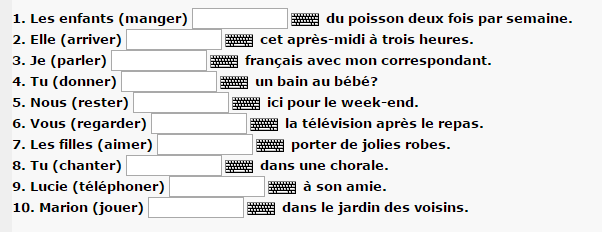 Final note: it’s very tempting to try to translate English word-for-word into French.
We think “I am watching” and we want a three word translation into French with “je suis…regarder-ing”
You don’t need one. Just je regarde is good enough.
Warmup: remember English verb families?
We had verbs like “to walk” which looked like this:
I walk, you walk, he/she walks
We also had verbs like “to watch” where we had to remember an extra “e”:
I watch, you watch, he/she watches
Today we will discuss the 2nd verb family, -RE verbs.
Although this verb family doesn’t have nearly as many members as –ER verbs, some of the members are really important everyday verbs.

Vendre = to sell
Attendre = to wait
Descendre = to take down, to go down
Entendre = to hear
Défendre = to defend
Perdre = to lose
Répondre= to answer, respond
Rendre = to hand in, to turn in
You conjugate them a lot like –ER verbs.
ER verb endings: e, es, e, ons, ez, ent
RE verb endings: s, s, __, ons, ez, ent

Just like you have to chop off the –ER before you add –ER verb endings, you need to remove the –RE before you add those endings.
Fill it in on your important verb sheet
Let’s talk pronunciation.
Much like –ER verbs, all the singular endings are silent.
Je regarde, tu regardes, il regarde = all pronounced “ruh-gard”
J’entends, tu entends, il/elle entend = all pronounced “awntawn”

The plural endings are exactly the same.
Nous regardons, vous regardez, ils/elles regardent
Nous entendons, vous entendez, ils/elles entendent

This means that pronunciation-wise, -ER and –RE verbs are the same in the present. Only spelling is different!
Try a few!
Try a few!
Can we pronounce these?
Do we remember all 3 meanings?
Grab a whiteboard, marker, and eraser.(1 per person)
Vendre = to sell
Attendre = to wait
Descendre = to take down, to go down
Entendre = to hear
Défendre = to defend
Perdre = to lose
Répondre= to answer, respond
Rendre = to hand in, to turn in
The final major verb family is -IR verbs.
How many IR Verbs can you remember?
-IR verbs
IR verbs are a great source of free vocabulary words. Can you think of a verb in English that ends in ‘-ish?’ If so, it’s probably an –IR verb in French!
Abolir- to abolish
Accomplir- to accomplish
Bannir- to banish
Démolir- to demolish
Établir- to establish
Finir- to finish
Périr- to perish
Punir- to punish
Polir- to polish
Here are the most common –IR verbs for conversation, and the ones I’ll quiz you on.
Grandir – to grow up
Choisir- to choose
Grossir- to get fat
Maigrir- to get thin
(dés)Obéir- to (dis)obey
Réussir- to succeed
Remplir- to fill
Finir- to finish
Définir- to define
Present tense endings:
ER verb endings: e, es, e, ons, ez, ent
RE verb endings: s, s, __, ons, ez, ent


IR verb endings: is, is, it, issons, issez, issent

How they’re actually pronounced: i, i, i, isso, issé, iss
Pronounciation
Once again, we have three basically null singular endings. They are all pronounced the same way: “eeee”
The plural endings are just the –ER and –RE endings, with “ISS” on the front.
You know what it is
*There are also a lot of irregular –IR verbs that conjugate like –RE or –ER verbs:
Courir- to run (cours, cours, court, courons, courez, courent)
Partir- to leave (pars, pars, part, partons, partez, partent)
Dormir- to sleep (dors, dors, dort, dormons, dormez, dorment)
Sortir- to go out (sors, sors, sort, sortons, sortez, sortent)


Offrir- to offer (offre, offres, offre, offrons, offrez, offrent)
Ouvrir- to open (ouvre, ouvres, ouvre, ouvrons, ouvrez, ouvrent)
Grab a whiteboard, marker, and eraser.(1 per person)
Trouvez un “whiteboard” !
Grandir – to grow up
Choisir- to choose
Grossir- to get fat
Maigrir- to get thin
(dés)Obéir- to (dis)obey
Réussir- to succeed
Remplir- to fill
Finir- to finish
Définir- to define
Avoir
What does “avoir” mean? Can we remember how to conjugate it?
Traduisez les phrases avec vos partenaires.
I have a dog	
You have a brother.
He has a chromebook
She has a can of soda
We have a homework assignment
You (plural or formal) have a problem.
They have a lot of friends.
They have a pizza
J’ai un chien.
Tu as un frère.
Il a un Chromebook.
Elle a une canette de soda.
Nous avons un devoir.
Vous avez un problème.
Ils ont beaucoup d’amis.
Elles ont une pizza.
Do we know how to make those sentences negative?
J’ai un chien.
Tu as un frère.
Il a un Chromebook.
Elle a une canette de soda.
Nous avons un devoir.
Vous avez un problème.
Ils ont beaucoup d’amis.
Elles ont une pizza.
Je n’ai pas de chien
Tu n’as pas de frère
Il n’a pas de chromebook.
Elle n’a pas de canette de soda.
Nous n’avons pas de devoir.
Vous n’avez pas de problème.
Ils n’ont pas beaucoup d’amis.
Elles n’ont pas de pizza.
Formula
Avoir un __
Avoir une ___
Avoir des ___
Etc. 

To have a/some ____
n’ (form of avoir) pas de ____



To not have any _____
negative
Fill in Green Avoir sheet together
What is a verb? Give an example in English and French.
How do we show when a verb is happening?
Yesterday, I [to walk] to school
Right now, I [to walk] to math class.
Tomorrow, I [to walk] to the grocery store.
Let’s focus on what we do to a verb in English to show that it is COMPLETE and in the past.
To walk

We can add “-ed” to show the action is finished.
I walked to school. Now I am in class.
We can use “to have” + “-ed” to express that we have experience doing an action.
I have walked to school many times, don’t worry.
We can use “did” + verb to be argumentative.
“Despite what he said, he did walk to school on the 24th.”
Once again, all three of those meanings boil down to just one form in French.
PRESENT
I watch
I am watching
I do watch

PAST
I watched
I have watched
I did watch
PRESENT
Je regarde



PAST
J’ai regardé
How do you make the passé composé?
For one, it’s called the passé composé because the action has passed (passé) and it is composed (composé) of two words.

Step one is to choose the correct form of avoir.

Step two is to put the modified version of the verbafter the form of avoir.

ER verbs replace ER with É
RE verbs replace RE with U
IR verbs replace IR with I
Which of the three forms does the French look most like?
J’ai regardé				I watched / I have watched / I did watch
Translate
J’ai travaillé 		______________, ________________, ________________

Elle a joué			______________, ________________, ________________

Nous avons vendu		______________, ________________, ________________

Elles ont défendu		______________, ________________, ________________

Vous avez réussi		______________, ________________, ________________

J’ai maigri			______________, ________________, ________________
Go from present to past.
Je marche.			__________________

Elle parle.			__________________

Nous rendons.			__________________

Vous entendez.		__________________

Il finit.				__________________
	
Tu remplis.			__________________
Translate
I worked			___________________________

He has finished	 ___________________________

We did play		 ___________________________

He has grown up.	 ___________________________

I waited.			 ___________________________

We have chosen.	 ___________________________
IRREGULARS
*Not all English verbs can just add -ed
To walk – I walked, I have walked, I did walk    (-ED family)

To speak- I spoke, I have spoken, I did speak      (-EN family)

To drink- I drank, I have drunk, I did drink         (internal vowel change)
Not all French verbs follow the same passé composé rules
Mettre goes to “mis” and not mettu
Voir goes to “vu” and not voi



From now on when I teach a verb, I will also give you the participle, just in case it’s irregular, so that you can memorize them together.